101 & BiotechMercedes K. Meyer, Ph.D., J.D.Drinker Biddle & Reath LLP
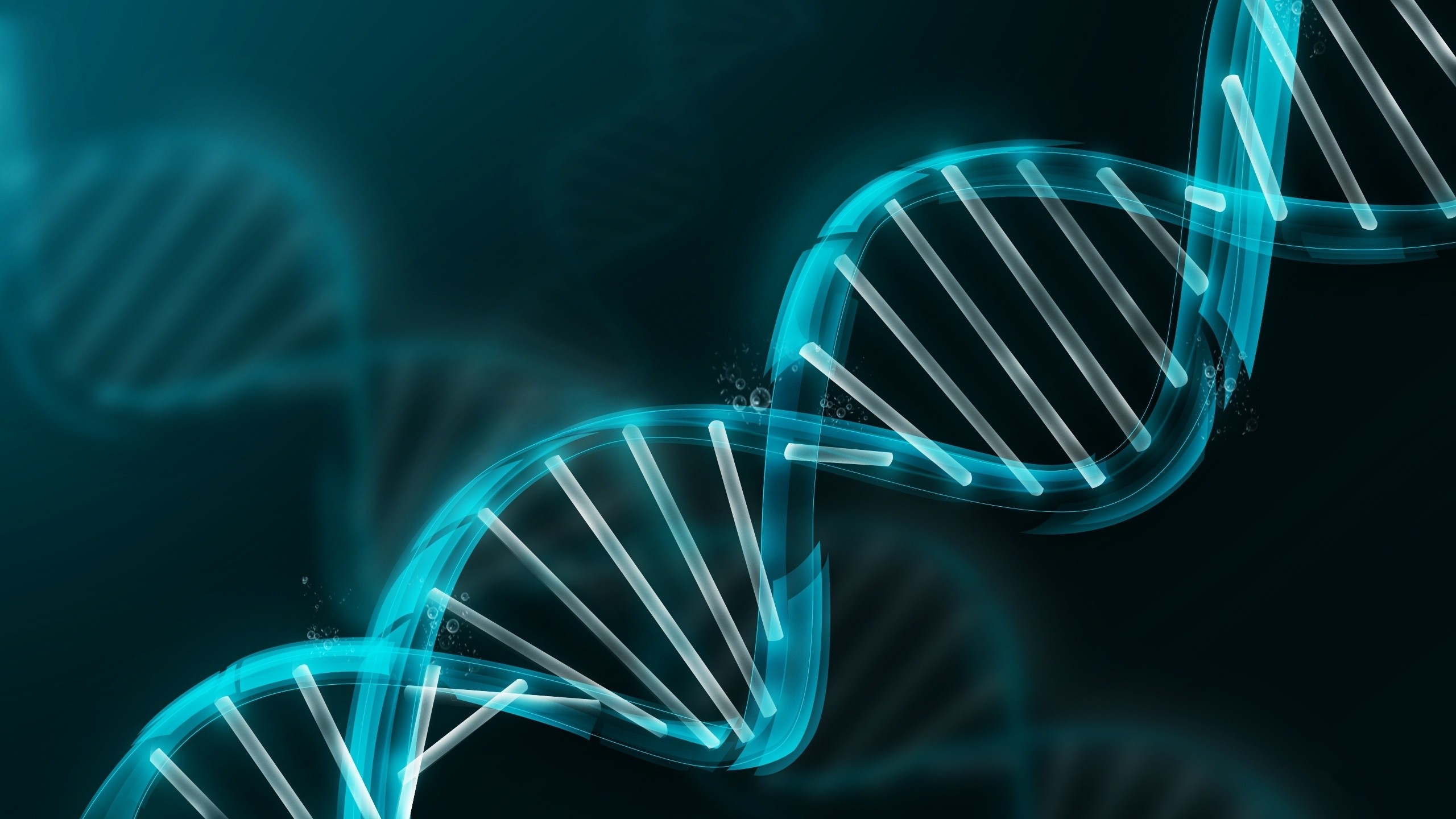 Is this part of a 
larger patent attack?
1
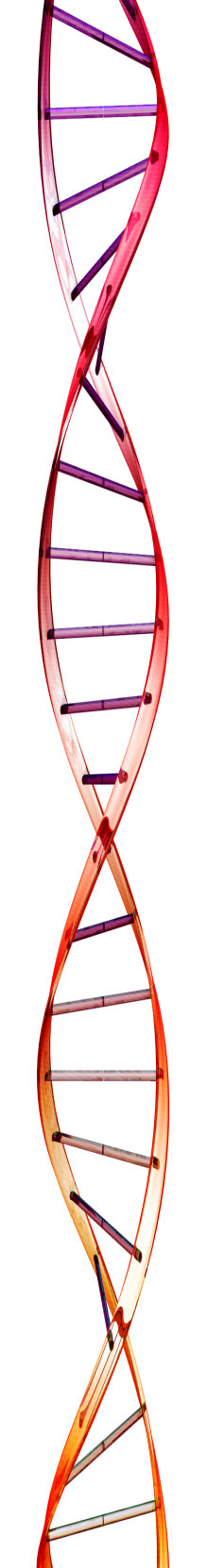 Courts & PTAB?
http://www.bilskiblog.com/blog/alicestorm/
2
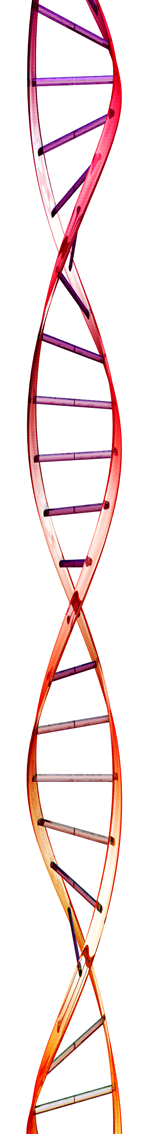 101 By Technology
http://www.bilskiblog.com/blog/alicestorm/
3
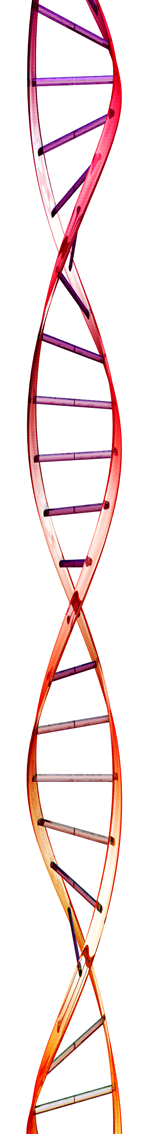 12(b)(6)&(c) Motions to Dismiss
4
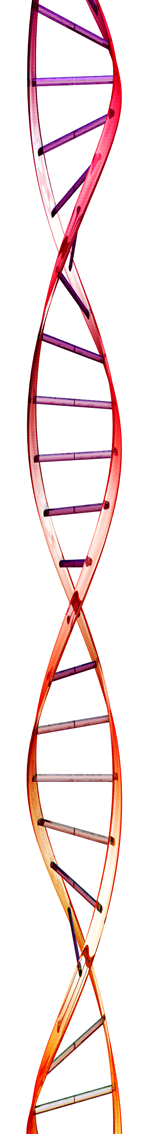 Motions to Dismiss – Venue Shop! – Delaware v. Texas
Delaware generally grants 12(b)(6) / (c) motions; Texas generally does not
Texas generally holds that claim construction is required for 101 determinations – Delaware generally does not
SDNY – jurisdiction that started Myriad
IDEA:  Patent owner should file 101 “weak” patent suits in Texas


Statistics from Robert Sachs looking at 2014 decisions
Case    Dismissed!
5
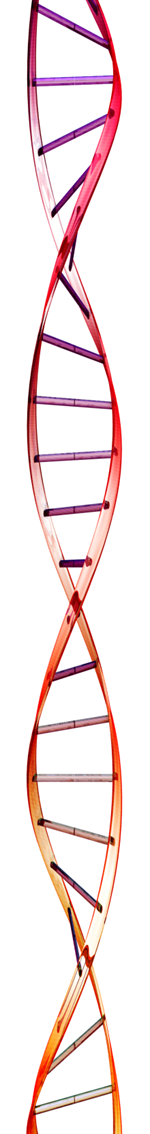 Pre- & Post- Alice USPTO Impact
http://www.bilskiblog.com/blog/2015/06/the-one-year-anniversary-the-aftermath-of-alicestorm.html
6
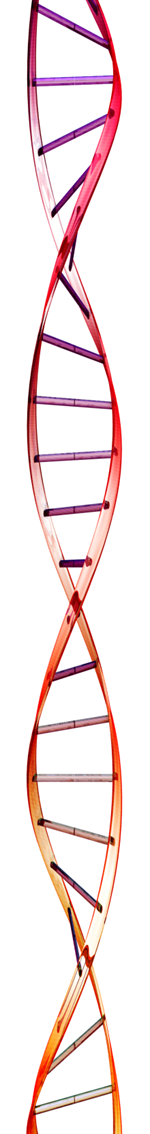 Closer Look of 1600
7
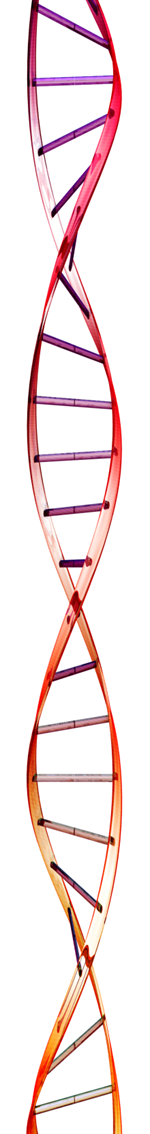 Percent of Actions with 35 USC § 101 Rejections in 1600
8
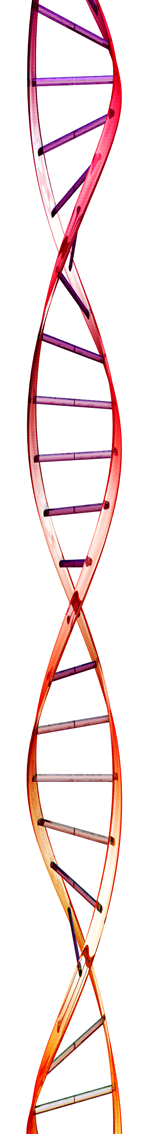 CAFC Outcomes & Impacts
Pro Eligibility
Anti Eligibility
TLI Comm. LLC (5/16)
SC denial to hear Ariosa Diagnostics Inc. v. Sequenom
Genetic Technol. Ltd. V. Merial LLC (CAFC 2016)
Lending Tree v. Zillow (CAFC 2016)
Affinity Labs – 12(b)(6) appeals – 2 decisions [9/23]
DDR Holdings 
Enfish LLC v. Microsoft (5/16)
Bascom v. AT&T (6/16)
CellzDirect
McRo – (9/13)
Observations
Motions for reconsideration after Enfish, Bascom
Motions to declare exceptional under 35 USC 285
PGRs filed based on 101 grounds
Enfish, TLI do not change USPTO framework
9
[Speaker Notes: See for example Source Search Technologies LLC v. Kayak Software Corp. 2016 WL 1259961 (3/31/2016) wherein the court held that the case was exceptional in part.  D. NJ.  

Yodlee Inc. v. Plaid Techs Inc. 2016 BL 164198, D. Del. No. 14-1445 (5/23/16).  Yodlee benefited from Enfish by having a detailed analysis, even in Delaware.

Bob Bahr issued a memorandum on May 19, 2016 indicating that neither Enfish nor TLI alter the framework for how examiners are to examine claims under 101.]
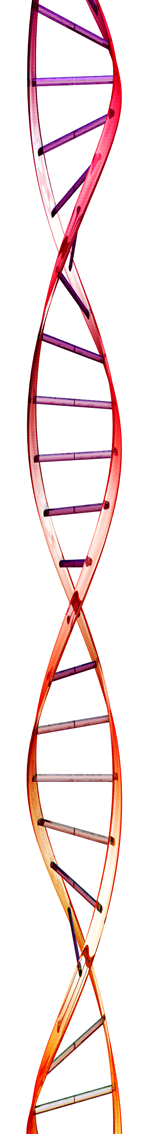 Rapid Litigation Management v. CellzDirect Inc. (Fed. Cir. 2016)
Pro-Innovation – hope for stem cells?
Method claim for producing a preparation of multi-cryopreserved hepatocytes
Requires 2 freeze-thaws and 70% cell viability
The innovation is to a method of creating a pool of cells and not the pool themselves – court emphasized this point
There was a teaching away – showing nonobviousness helped the court
10
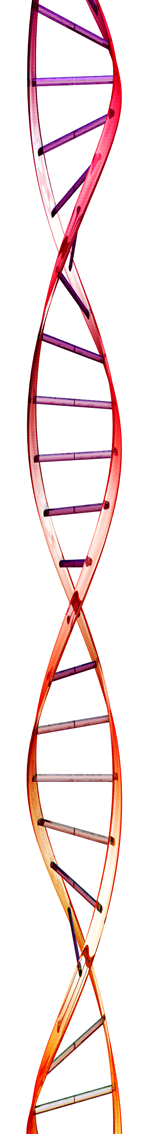 Genetic Technologies Ltd. V. Merial LLC(Fed. Cir. 2016)
GT sues Merial & BMS on USPN 5,612,179
Appeal after a 12(b)(6) motion to dismiss without performing claim construction
Mayo and Ariosa decisions used to affirm ineligible subject matter
Court holds that claim 1 is directed to the relationship between non-coding and coding sequences in linkage disequilibrium and the tendency of such non-coding DNA sequences to be representative of the linked coding sequences = a law of nature
11
[Speaker Notes: Step one is like Ariosa and Mayo dealing with a law of nature.

Step two involved amplifying DNA which was known in the art.  Step 2 is the step of analyzing the amplified DNA – which was well known and routine.  Thus the steps don’t offer anything alone or in combination that is inventive to make it patent eligible.  A simple comparison st4ep does not represent an unconventional inventive application sufficient to make it patent elibible.  
Found the claim very similar to Ariosa.]
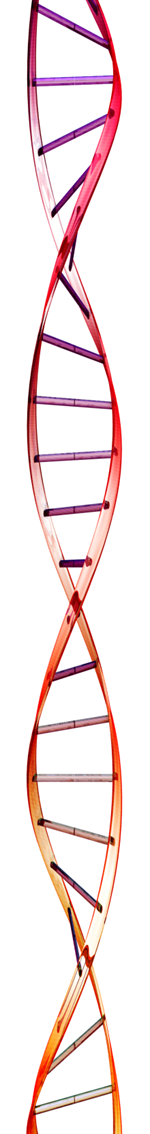 Genetic Technologies Ltd. V. Merial LLC(Fed. Cir. 2016)
Claim 1.  A method for detection of at least one coding region allele of a multi-allelic genetic locus comprising: 
a) amplifying genomic DNA with a primer pair that spans a non-coding region sequence, said primer pair defining a DNA sequence which is a genetic linkage with said genetic locus and contains a sufficient number of non-coding region sequence nucleotides to produce an amplified DNA sequence characteristics of said allele; and 
b) analyzing the amplified DNA sequence to detect the allele.
12
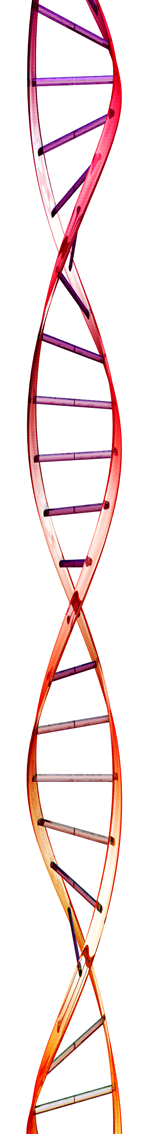 Indexx Labs v. Charles River LabsD. Del. 2016
D. Del 12(b)(6) motion to dismiss denied
Unusual given 12(b)(6) grant rate in Delaware
USPNS 8,927,298, 8,945,945, and 9,040,308
“When examined as an ordered combination of limitations, they described a specific, novel implementation of the abstract idea of collecting, analyzing and reporting.”  Therefore transforming the abstract idea into a patent eligible application…citing to TLI Commc’ns
13
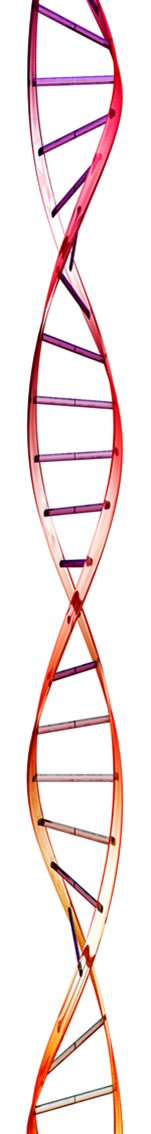 Esoterix Genetic Labs v. Qiagen Inc. 2016 WL 4555613 (D. Mass 8/31/16)
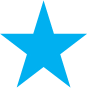 Case to watch
Court found one patent invalid under §101 in 2015
Qiagen then sought to add 4 more patents
Court also found those 4 patents invalid under §101 in 2016
Patents 7294468; 7964349; 8105769; 8465916; and 9035036
Even the kit claims were found ineligible
Cancer diagnostic
14
[Speaker Notes: The ‘468 patent is directed to a method to determine responsiveness of a cancer (non small cell lung cancer) for treatment with a specific type of drug, gefitinib or relotinib.  The court held those claims were directed to a law of nature.  The 2015 case was done through a 12(b)(6) motion.

The ‘349, ‘769 and ‘916 patents all claim priority to the ‘468 patent.  The language is similar and Esoterix and LabCorp don’t argue otherwise so they are also patent ineligible.  

The ‘036 claims are kit claims.  Everything is routine and conventional.  Thus the kit claims died too.]
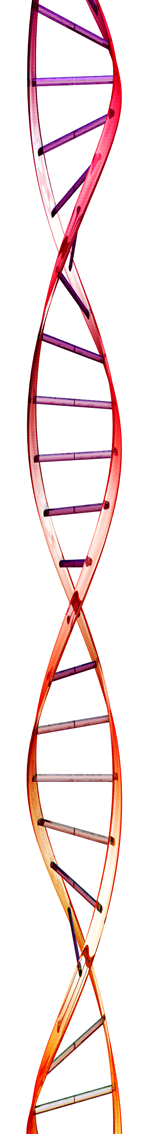 Oxford Immunotec v. Qiagen
A case to watch
District of Massachusetts
6 patents directed to methods of diagnosing and monitoring tuberculosis (TB) using an in vitro test
Method claims survive 12(b)(6) motion to dismiss
BUT kit claims are ruled patent ineligible…
15
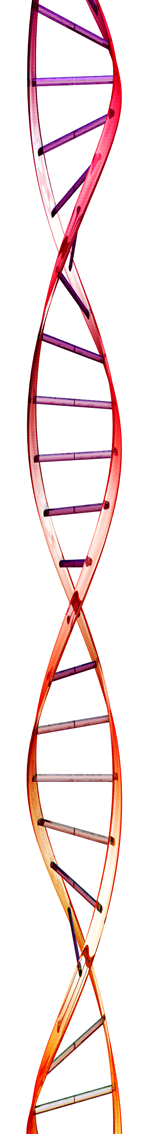 Why attack kit claims?
Are the isolated peptides used in the kit products of nature?
The Court held yes they were.  Inventors were using 8 peptides from the ESAT-6 protein of M. tuberculosis, and the ESAT-6 protein is naturally occurring
What does this mean for natural polypeptides?
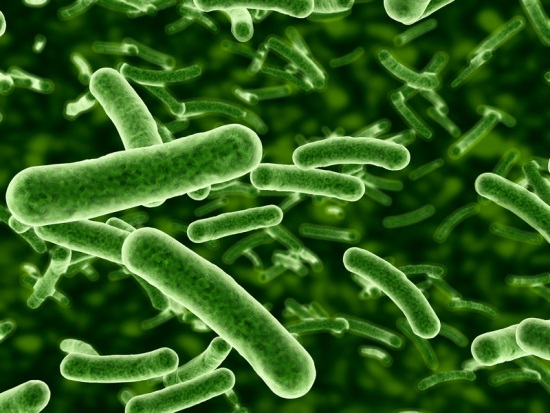 16
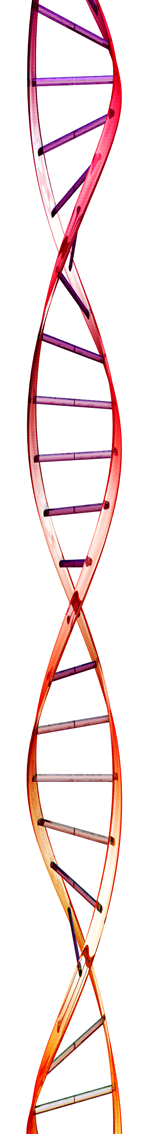 Is a Patent Issued on Non-patentable Subject Matter Invalid?
35 USC 282 
102 and 103 are conditions for patentability
Invalidity defenses under 112 and 251
101 is not a basis for defense
Legislative history supports this
1948 Commission & In re Thau
How 35 USC §§ 100 and 101 came to be
17
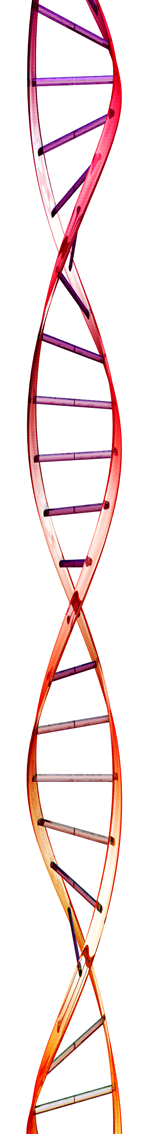 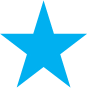 Diamond Grading Tech. v. American Gem Society(EDTX – Marshall)
September 2016 – another case to watch
12(c) Motion on the pleadings to dismiss under 101 DENIED
Case raises the fact that 35 USC § 101 may not be a defense to infringement under §282
Uses David Hricik’s argument
18
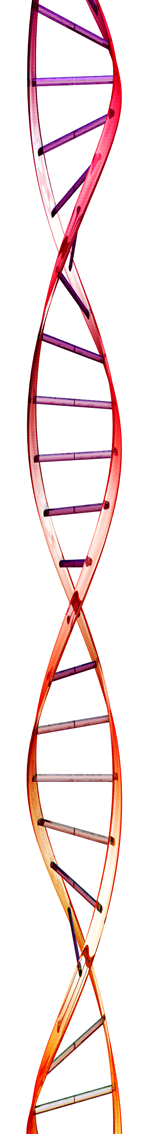 What to do in Prosecution?
Write an application that addresses eligibility
Compositions & Combinations 
Diagnostic method claims – redraft into method of treatment claims by administering a drug
McRo – weighted analysis may work to distinguish
If §101 rejection is received, determine what arguments work for that examiner
Patent Advisor
Argue novelty and nonobviousness differences indirectly
Provide a declaration
Have other methods of protecting the innovation
19
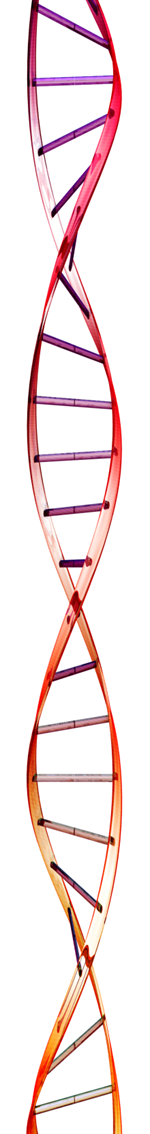 IPR / CBM / PGR
§101 arguments not permitted in IPR, unless new claims are introduced – then §101 grounds are possible for argument
CBM – §101 is leading cause of finding claims invalid
PGR – only starting, but seeing §101 arguments in petition submissions for biotech and other types of patents
20
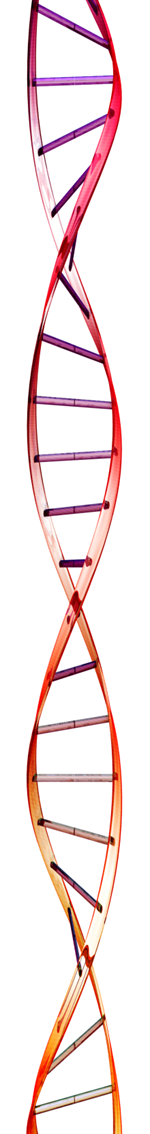 Litigation Considerations
Product does not exist in nature?
Method of diagnosis uses novel technique
McRo may help if the diagnosis uses weighting and rules to determine patient population BUT may still need to tie to drug treatment
Method of treatment allegedly not a judicial exception
Assert that the combination of additional elements takes the claim to significantly more than the ineligible concept itself
Elements should be viewed individually and as ordered combination
Venue issues for filing and defending suits
21
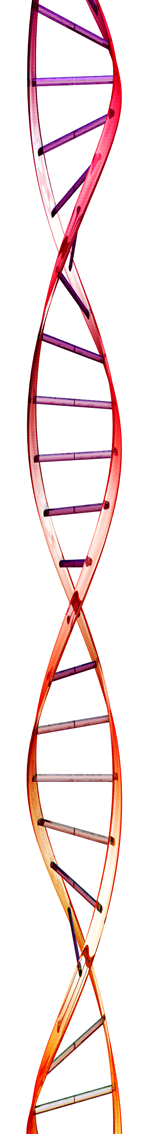 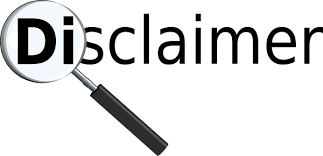 These materials are public information and have been prepared solely for educational and entertainment purposes to contribute to the understanding of U.S. intellectual property law and practice.  These materials reflect only the personal views of the speaker and are not individualized legal advice.  It is understood that each case is fact-specific, and that the appropriate solution in any case will vary.  Therefore, these materials may or may not be relevant to any particular situation. Thus, Drinker Biddle & Reath LLP, and the speaker cannot be bound either philosophically or as representatives of their various present and future clients to the comments expressed in these materials.  The presentation of these materials does not establish any form of attorney-client relationship with the firm or the speaker, or any combination thereof.  While every attempt was made to insure that these materials are accurate, errors or omissions may be contained therein, for which any liability is disclaimed.

And nothing represents the views of any sentient life form on the earth or universe, or any parallel universe, alive or dead, fictitious or real!  This is for entertainment purposes only.
22
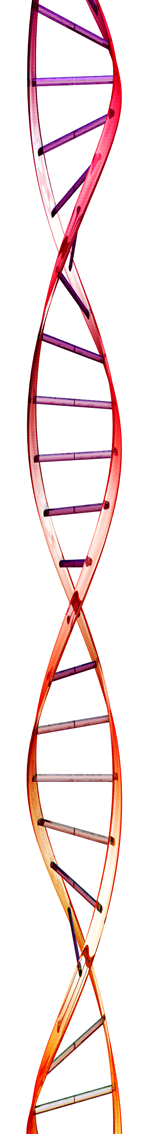 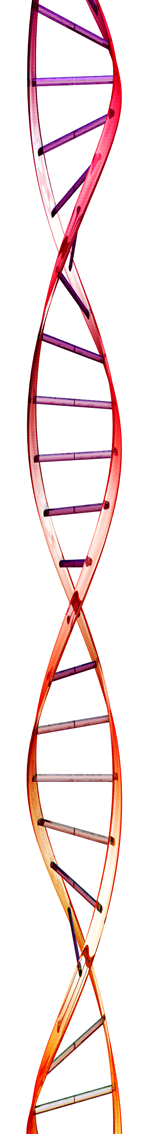 Thank You!
Mercedes K. Meyer, Ph.D., J.D.
Mercedes.Meyer@dbr.com
(202) 842-8821
1500 K Street NW
Suite 1100
Washington, DC 20005
(202) 842-8800
(202) 842-8465 fax

www.drinkerbiddle.com
CALIFORNIA  |  DELAWARE  |  ILLINOIS  |  NEW JERSEY
NEW YORK  |  PENNSYLVANIA  |  WASHINGTON DC  |  WISCONSIN

© 2016 Drinker Biddle & Reath LLP  |  All rights reserved.
A Delaware limited liability partnership
23